Безробіття
Роботу виконав
Учень 11- А класу 
Долгов Олександр
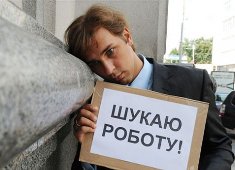 Безробіття — це складне соціально-економічне явище, при якому частина економічно активного населення не має роботи й заробітку.
Методика підрахунку
Безробітні у визначенні Міжнародної організації праці (МОП) — особи у віці 15-70 років (зареєстровані та незареєстровані в державній службі зайнятості), що одночасно задовольняють трьом умовам:
не мали роботи (прибуткового заняття);
активно шукали роботу або намагались організувати власну справу впродовж останніх 4-х тижнів, що передували опитуванню;
готові приступити до роботи впродовж двох найближчих тижнів.
Рівень безробіття розраховується як відношення чисельності безробітних, які зареєстровані в державній службі зайнятості, до працездатного населення працездатного віку. Значний недолік такої методики розрахунку полягає у заниженні реального числа безробітних, оскільки в країнах, де соціальна допомога безробітним низька або де-факто відсутня, багато осіб не реєструються як безробітні на біржі праці.
Види безробіття
Циклічне (кон'юнктурне) безробіття виникає внаслідок коливань економіки. У фазі рецесії підприємства звільняють робочих та наймають на роботу в разі економічного підйому. Вважається, що кон'юнктурне безробіття зникає через 2-3 роки.
Сезонне безробіття — результат природних коливань кліматичних умов протягом року або коливань попиту. Зникає протягом року.
Панельне безробіття (у розумінні монетаристів — природне безробіття): відсоток безробіття, який неможливо усунути навіть при найкращому розвитку кон'юнктури. Цей вид безробіття виникає внаслідок фрикційного, добровільного та структурного безробіття. 
Фрикційне безробіття(тимчасове) виникає, коли люди тимчасово знаходяться без роботи в результаті зміни місця праці, професій. Цей вид безробіття виникає в короткостроковому вимірі.
Структурне безробіття(технологічне) — виникає в результаті зміни структури економіки, викликане науково-технічним прогресом і зміною структури потрібних кадрів.
Безробіття в Україні
Чисельність економічно активного населення віком 15-70 років становила 22,2 млн осіб, з них 20,4 млн осіб, або 92,1 %, були зайняті економічною діяльністю, решта — не мали роботи, але активно її шукали та були готові приступити до неї, тобто відповідно до методології Міжнародної організації праці (МОП) класифікувалися як безробітні.
За межами України працює 6,5 мільйона громадян країни, що становить більше 14 відсотків українського населення, повідомляє УНІАН з посиланням на інформаційні матеріали, поширені представництвом Міжнародної організації по міграції (МОМ) в Україні.
Найчастіше українці вибирають для трудової міграції Росію, Німеччину, США, Ізраїль, Чехію, Угорщину і Польщу. При цьому з 6,5 мільйонів мігрантів 67 відсотків складають чоловіки, а 33 відсотки — жінки.
Безробіття у світі
Незважаючи на зростання економіки у світі, рівень безробіття залишається рекордно високим. За даними Міжнародної організації праці на 2003 рік воно охопило до 185,9 млн осіб. що становило 6,2% від загальної кількості робочої сили, а в 2005 році у світі налічувалося вже 191,8 млн безробітних (при цьому 2,8 млрд чоловік мають роботу). Останніми роками рівень зайнятості росте в усіх регіонах світу, окрім арабських країн. Рекордний рівень безробіття охопив країни Близького Сходу та Північної Африки. Нині він тут досягає 12,2%.
Зростання безробіття помітне також у країнах Східної Азії. У цих країнах зафіксований і найвищий рівень безробіття — 13,2% від працездатного населення. На другому місці — «чорна Африка» з 9,7%. У розвинених країнах рівень безробіття в 2005 році склав 6,7%. Щодо США, то, незважаючи на економічний розвиток, тут рівень безробіття становить майже 6%. Кількість чоловіків з-поміж безробітних становить 108,1 млн осіб у світі, що на 600 тис. осіб більше порівняно з 2002 роком. Безробітних жінок у світі 77,8 млн осіб у 2003 році. Найбільше від безробіття потерпає молодь у віці від 15 до 24 років. Безробіттям охоплено 88,2 млн юнаків і дівчат, або 14,4% цієї вікової групи.
У зв'язку із погіршенням економічної ситуації як України, так і світу на початку 2009 року рівень безробіття склав понад 3 млн осіб. Прогнози експертів — до кінця 2009 року понад 5,5 млн.
Закон Оукена
Артур Оукен на прикладі США математично виразив зв'язок між рівнем безробіття і відставанням обсягу ВВП. Він сформулював закон, згідно з яким країна втрачає 2-3% фактичного ВВП відносно потенційного ВВП, коли фактичний рівень безробіття збільшується на 1% порівняно з його природним рівнем:
           (Yf-Yp)/Yp= - λ*(Uf – Up)


       де Yf — фактичний ВВП, Yp — потенційний ВВП, Uf, — фактичний рівень безробіття, Up — природний рівень безробіття, λ — емпіричний коефіцієнт чутливості ВВП до змін циклічного безробіття (коефіцієнт Оукена).

y-y*/y* * 100%=-В(U-U*)

(Y1-Yo)/Yo *100%= 3-2*(U1– Uo)
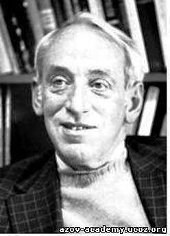